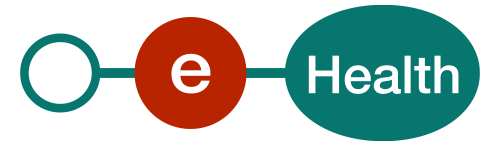 eHealth-platformBalans voor 2019 & Perspectieven voor 2020
frank.robben@ehealth.fgov.be 

@FrRobben

https://www.ehealth.fgov.be
https://www.ksz.fgov.be
https://www.frankrobben.be
24/01/2020
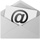 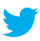 Nos valeurs
- 2 -
ROADMAP 3.0 (2019-2021)
Overview Program management
44  projecten
31 ‘actief’
6 ‘not started’
7 status ‘unknown’
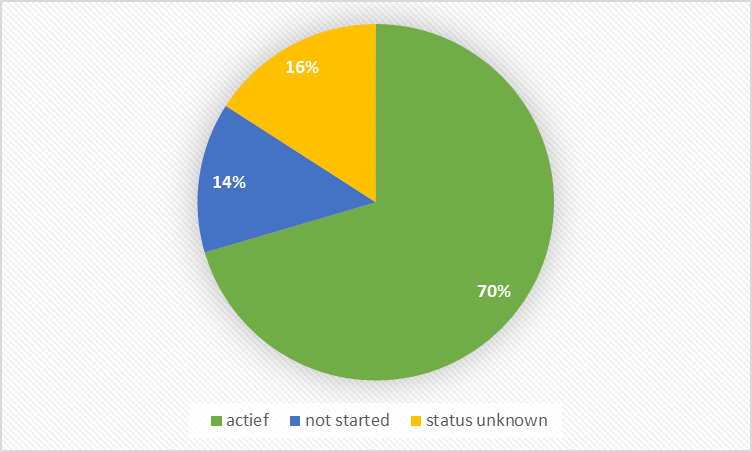 - 4 -
Cluster 0 - 8 prioriteiten
Een patiënt kan beschikken over een therapeutische relatie of uitsluiting ten aanzien van een zorgverlener
noodzaak om het systeem te optimaliseren (zonder veralgemeende centralisatie, met inachtneming van de bevoegdheden en veiligheidswaarborgen van elke actor)
noodzaak van respect van principe van authentieke bronnen
noodzaak van coherentie op het vlak van duur, wijze van verlenging (al dan niet automatisch) en eventuele wijze van propagatie
trekker: eHealth-platform
- 5 -
Cluster 0 - 8 priorités
Nécessité d’harmoniser la gestion des mandats entre les différents hubs
analyse (en cours) des différents modes de gestion des mandats
réflexion sur l’utilisation générale du système fédéral de mandats (SPF Finances) et du Registre national pour les filiations (parent-enfant)
pilote: VAZG/KUL
Nécessité de renforcer l’accès du patient aux informations relatives à la porté de leur consentement
certains changements opérés en la matière (pe consentement éclairé au partage de données de santé introduit par une autre instance que le patient) pourraient être signalés au patient via le système de notification de l’eBox citoyen 
business requirements en cours
pilote: plate-forme eHealth
- 6 -
Cluster 0 - 8 priorités
Nécessité de clarifier/harmoniser
les modes de sollicitation des consentements
parfois multiples, il n’en faudrait qu’un seul
le principe du single sign on
doit aussi être garanti des portails régionaux vers le PHV
les règles d’utilisation du consentement 
certains projets eSanté ne nécessiteraient pas de consentement, quelles sont les raisons objectivables ?
l’archivage et référencement des documents dans les hubs et coffres-forts
la notion de consentement au niveau de l’UE 
cadre réglementaire pour le Benelux en cours
pilote: plate-forme eHealth
- 7 -
Cluster 0 - 8 priorités
Réflexion sur les relations thérapeutiques
quelles solutions pour les personnes ne disposent pas d’eID ?
comment créer/exclure une relation pour les acteurs (institutions ou organisations) qui n’ont pas de numéro INAMI ?
doit-on permettre à un patient de créer lui-même une relation thérapeutique ?
pilote: encore à désigner
- 8 -
Cluster 0 - 8 priorités
Matrice d’accès
nécessité de composer une seule et unique matrice pour tous les citoyens
réflexion sur la nécessité de lister les documents relatifs au bien-être et les prestataires non AR 78
réflexion sur une élaboration en fonction du type de prestataires/type de documents mais aussi en fonction du type de données/pathologies
analyse nécessaire  de l’ouverture d’accès pour certains groupes de prestataires (infirmier, sages-femmes, dentistes, kinés,…) à certains types de documents
pilote: encore à désigner
- 9 -
Cluster 0 - 8 priorités
Réflexion sur la possibilité pour le patient d’élargir lui-même les droits d’accès en termes de types de documents ou types de prestataires
Nécessité de fixer des délais communs pour les règles de publication des documents accessibles aux patients via les portails régionaux et le PHV
délais actuellement variables
complexification de la compréhension et la communication pour le patient
Pilote: Hubs/Vlaams Patiëntenplatform/LUSS
cf. délais ouverture docs hospitaliers au patient
- 10 -
Cluster 0 – Data sharing consents
20/01/2020: 8.848.677 consents
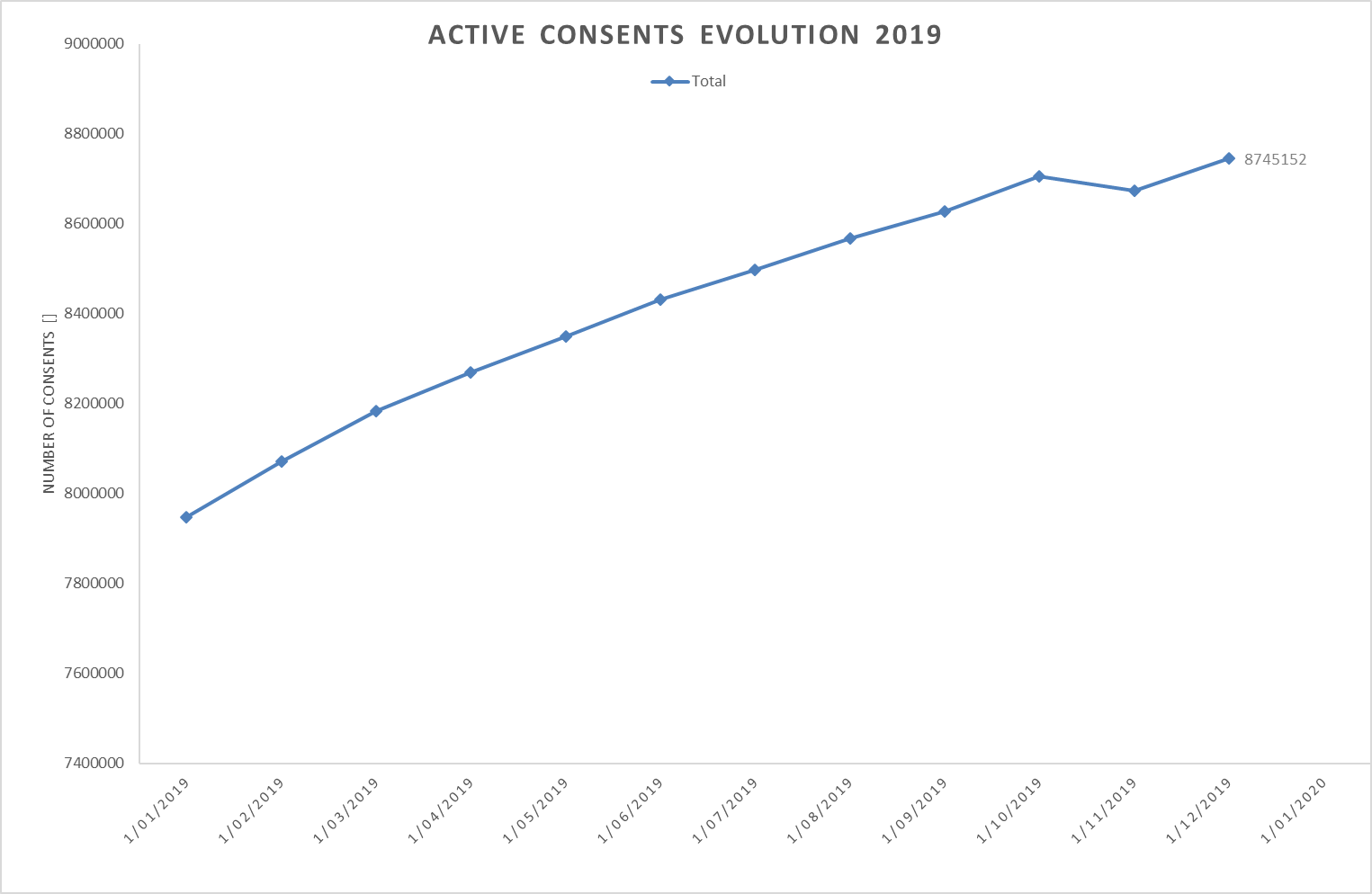 - 11 -
Cluster 0 - Carelinks
2019
décision de gestion de la DB Carelinks par eHealth pour toutes les relations de soins venant des institutions ou d’individus qui n’ont pas de source authentique pour y faire appel
re-use de toutes les sources authentiques existantes dans le cadre des relations de soins
démarrage du projet BelRAI Flandres (relations de soins uniquement avec des institutions)
2020
développement de tous les services Carelinks utiles au projet BelRAI Flandres et autres
mise en place d’un DB Carelinks (+ système d’encryption pour les relations avec pathologie)
suivi des aspects Carelinks dans le cadre du projet Digitaal ZOrgPlatform pour la Flandre
- 12 -
Cluster 0 - Circle of trust
Circle of trust (CoT)
definieert op objectieve wijze 
wie welke controles uitvoert
hoe de fundamentele principes van informatieveiligheid en bescherming van de privacy geïmplementeerd moeten worden
welke controlemechanismen geïmplementeerd moeten worden
reglement goedgekeurd 
door het Beheerscomité van het eHealth-platform op 10 september 2019 
door het Informatieveiligheidcomité op 1 oktober 2019
publicatie op het portaal https://www.ehealth.fgov.be/ehealthplatform/nl/reglementen
- 13 -
Cluster 0 - Technische standaarden
Realisaties 2019
promotie en ondersteuning van de codes van het terminologiecentrum van de FOD
eerste concrete opname van verschillende SNOMED-CT valuesets van het terminologiecentrum in Belgische FHIR profielen is gerealiseerd
verdere ondersteuning evolutie PMF en discharge letter
ondersteuning en advies werd gegeven rond deze twee formaten
mogelijkheden in FHIR voor discharge letter werden geëvalueerd
ondersteuning en opvolging van verschillende initiatieven in berichtenuitwisseling (externe initiatieven, PPKB, RIZIV)
Recip-e bericht evolutie
diary note bericht evolutie
VIDIS strategie
Farmaflux
DZOP project Vlaanderen ondersteuning
ondersteuning evaluatie proces softwarepakketten
- 14 -
Cluster 0 - Technische standaarden
Realisaties 2019
internationale HL7 FHIR formaten promoten en ondersteunen
overlegrondes rond de strategie naar FHIR werden georganiseerd
voor FHIR werd een eerste visienota uitgewerkt, ondersteund door de stakeholders 
voor de FHIR governance werd een voorstel geformuleerd voor uitwerking door de program board
een prototype HL7 werkgroep werd gerealiseerd en als test werkgroep gehouden
- 15 -
Cluster 0 - Technische standaarden
Realisaties 2019
domeinen HL7 FHIR
AP6 caresets
brede communicatie en bespreking van de federale profileringsaanpak voor een eerste basisset van FHIR artefact
FHIR ondersteuning uitgewerkt in de finale publicatie van een eerste FHIR 'Implementation Guide', dit zijn de technische FHIR artefacten voor een eerste set Be-profiles
gecommuniceerd en gepromoot naar o.a. WGSE, WG Architectuur en Agoria
ruime periode 'open for comments' werd voorzien gedurende het tweede semester
laboratoriumaanvraag
beeldvormingsaanvraag
er werd gewerkt rond een generiek 'aanvraag' formaat in FHIR om deze use cases algemeen te kunnen opvangen
een eerste uitwerking van een FHIR formaat voor beeldvormingsaanvraag werd als draft gerealiseerd
- 16 -
Cluster 0 - Technische standaarden
Realisaties 2019
evaluatie van en evolutie naar gebruik van HL7 FHIR registersystemen
verschillende registersystemen werden getest en geëvalueerd
publicatie van eerste set federale be-profiles werd gedaan op open extern FHIR register
- 17 -
Cluster 0 - Technische standaarden
Projecten 2020
promotie en ondersteuning van de codes van het terminologiecentrum van de FOD met gebruik van FHIR terminology services
ondersteuning en opvolging van verschillende initiatieven in berichtenuitwisseling (externe initiatieven, PPKB, RIZIV)
internationale HL7 FHIR formaat promoten en ondersteunen (FHIR is in roadmap 3.0 nu preferred standard)
AP6 caresets
eerste POC met FHIR resources
verder profileren van FHIR resources (en ondersteunende artefacten) met focus op patient assesment en history
aanvraag formaat (labo & imaging)
workshop be-profiles op IHE event
op gang trekken van een FHIR governance gebruik makend van de ondersteunende structuren (HL7 Belgium, Program Board)
HL7 FHIR efforts verder integreren in de internationale FHIR ecosystemen
- 18 -
Cluster 3 - Application Programming Interface (API)
Programmeringsinterface voor data of een reeks functionaliteiten
Dankzij API is het mogelijk om de data of functionaliteit erachter te gebruiken en erop verder te bouwen
Providers vs. gebruikers
wanneer een API wordt aangeboden via een netwerk, wordt de dienst die de API aanbiedt de "provider" genoemd
de “gebruiker” van de API is vaak een softwaretoepassing
De gebruiker kan de behoefte aan gegevens of functionaliteiten uitbesteden door API's “op te roepen"
facturatie
identiteit
opslag
beeldverwerking
allerlei (authentieke) gegevensbronnen
…
- 19 -
Cluster 3 - Application Programming Interface (API)
Gebruikers kunnen connecteren op een API van een provider en de data of functionaliteiten ervan gebruiken zolang het “technische contract” nageleefd wordt
Gebruikers moeten de technische details achter de functionaliteit niet kennen
API’s kunnen worden geschreven in elke mogelijke programmeertaal
- 20 -
Cluster 3 - Application Programming Interface (API)
Voordelen
kostenverlaging door herbruikbaarheid: gebruikers moeten niet opnieuw ontwikkelen wat reeds bestaat!
minder complex: geen grote, monolithische systemen
ontkoppeling: gebruikers en providers kunnen verder blijven connecteren zolang het technische contract nageleefd wordt bv. minder impact bij migratie
motor voor innovatie: nieuwe producten ontstaan gebaseerd op bestaande API-capaciteit
bevordering van partnerschappen
bevordering van standaardisering
- 21 -
Cluster 3 - Application Programming Interface (API)
API's sturen de huidige bedrijfsprocessen in het Belgische eGovernment
API's zijn de sleutel voor het in real time delen van informatie tussen partners
overheidsinstellingen
bedrijven
burgers
Met een sterke nadruk op
API management
standaardisering
veiligheid
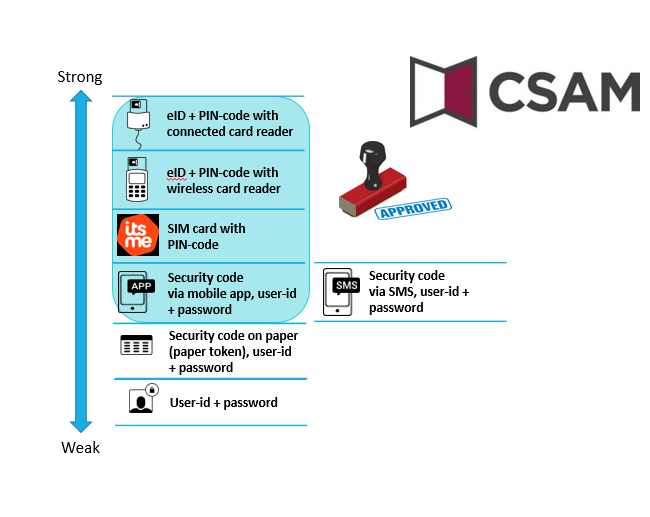 - 22 -
eHealth API management basics
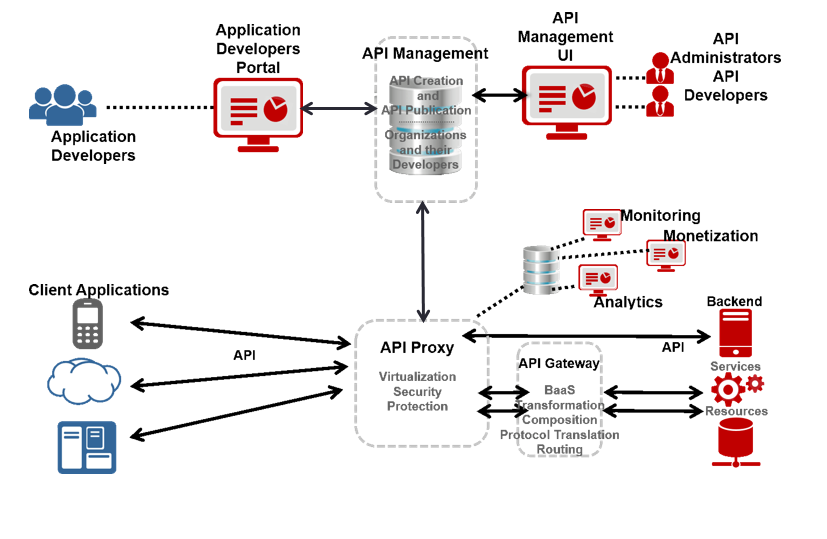 - 23 -
eHealth API gateway
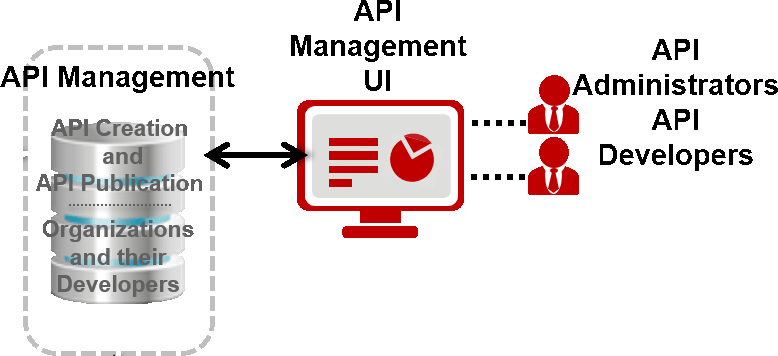 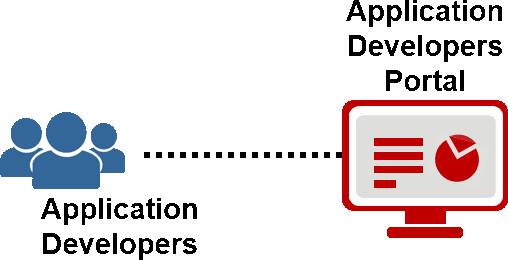 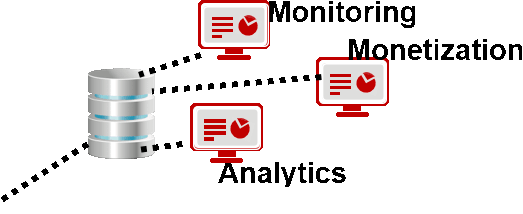 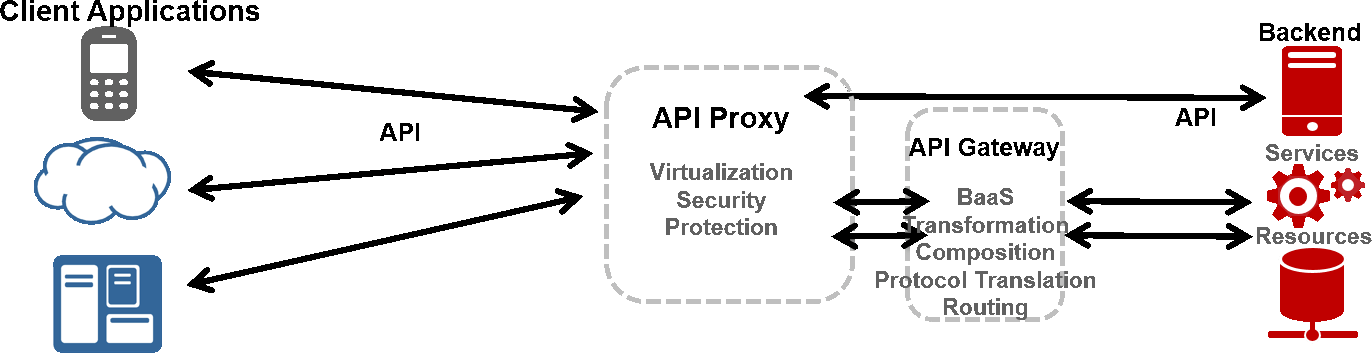 - 24 -
eHealth API gateway
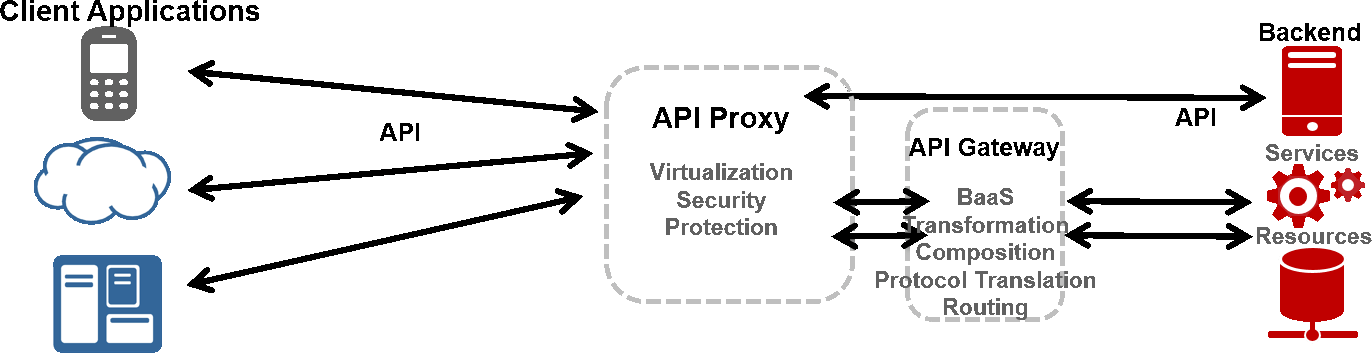 Authentication
Authorisation
WS-I compliance
Message validation (request + response)
Quota management
Error handling
Routing
Supported policies
X509
SAML HoK
SAML SV
SAML Bearer
Unsecured
CA groups
GENERIC !
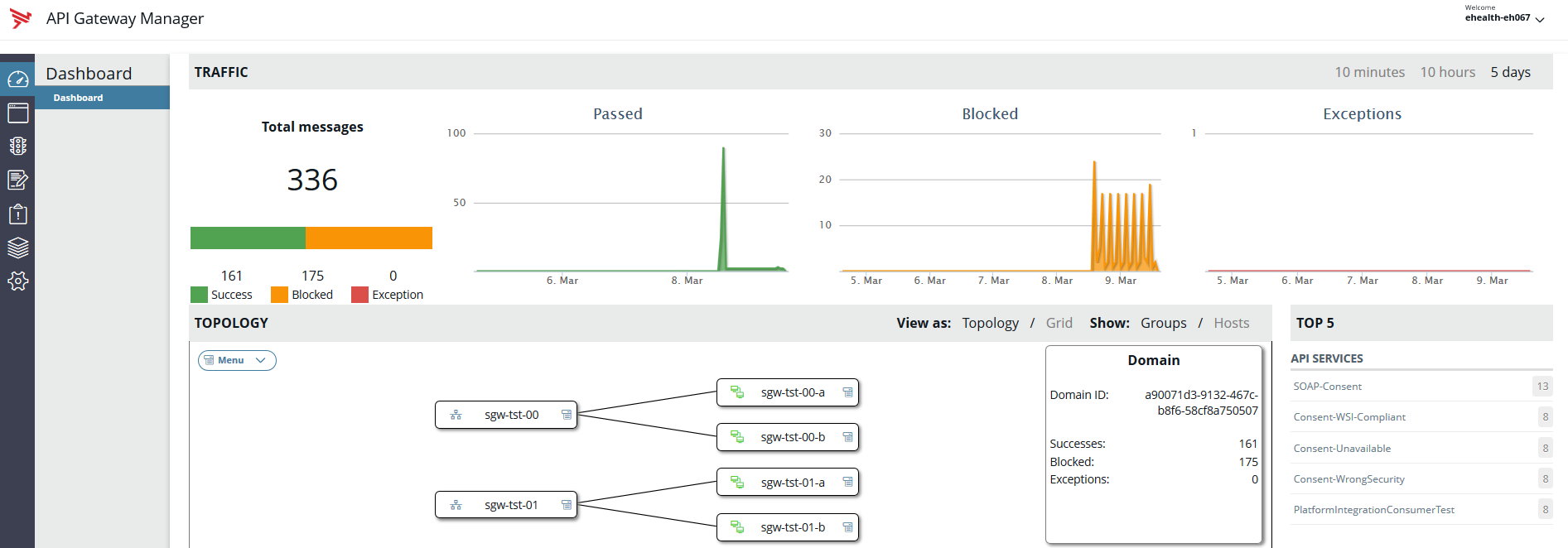 - 25 -
eHealth API Manager
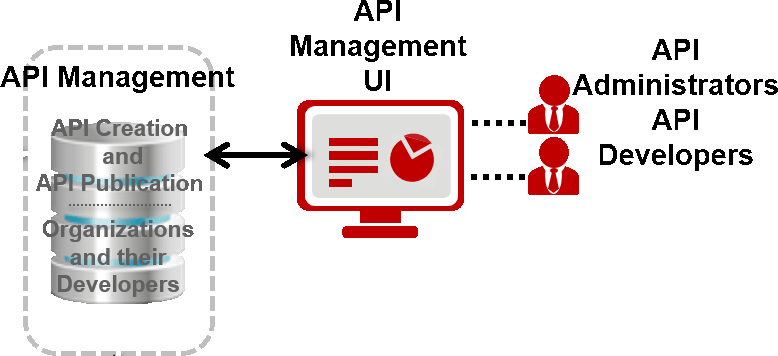 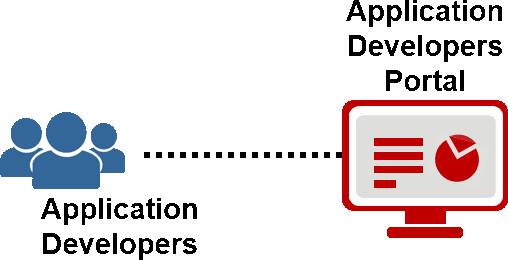 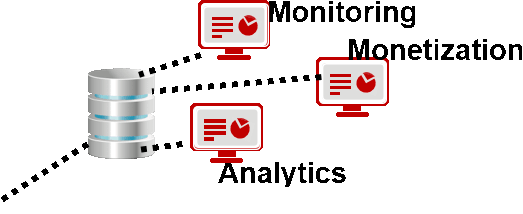 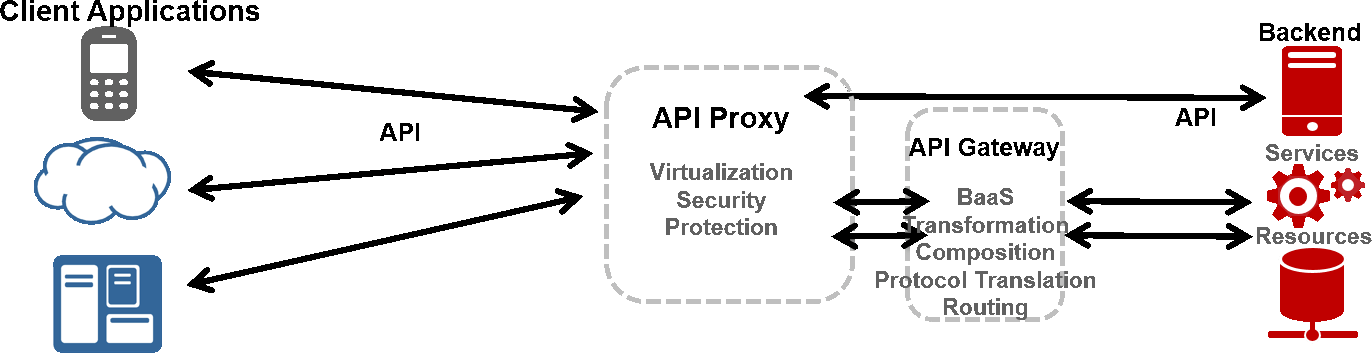 - 26 -
eHealth API Portal
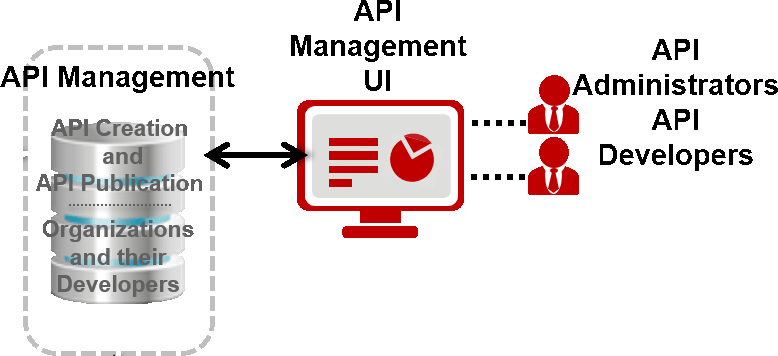 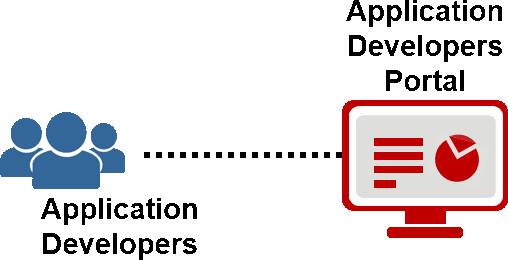 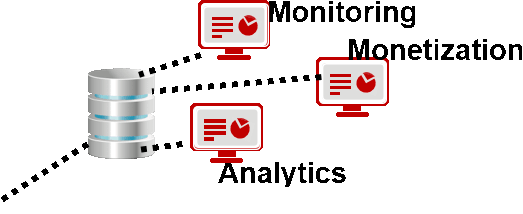 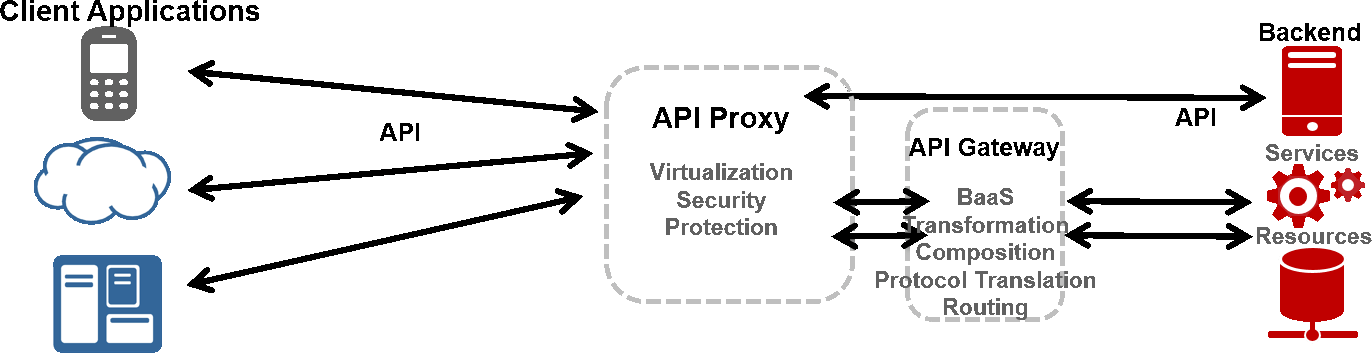 - 27 -
eHealth API Analytics
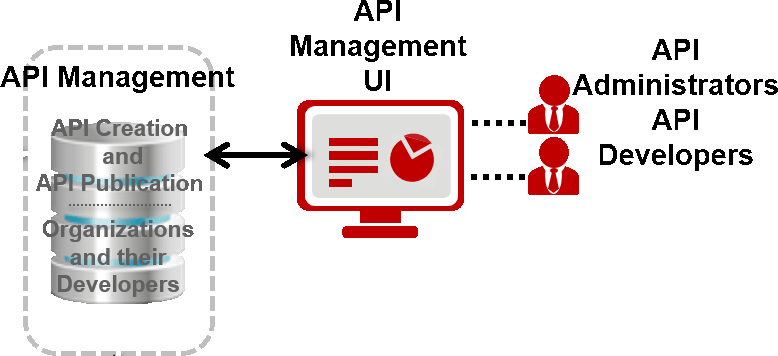 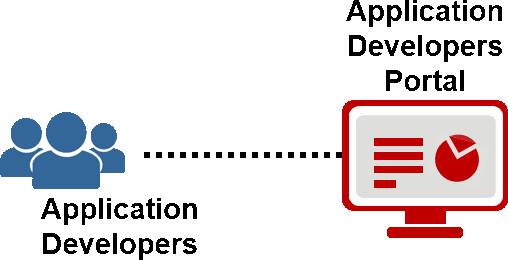 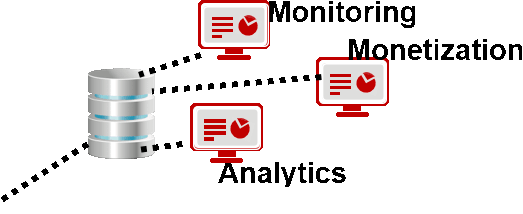 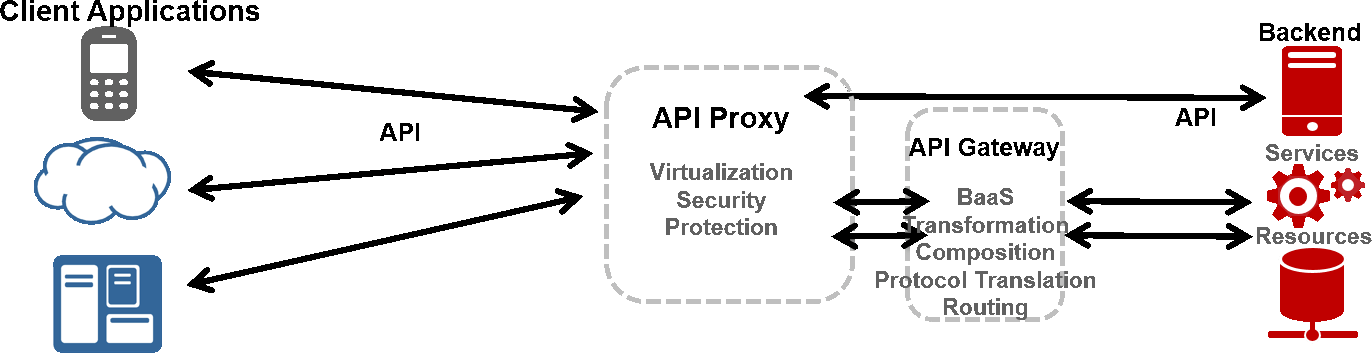 - 28 -
Cluster 3 - Reuse of business components
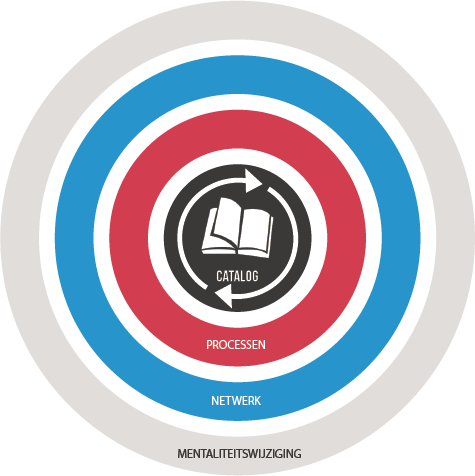 Processes 
and tools are put in place to identify, register, implement, monitor and measure reuse throughout the project lifecycle
Every stakeholder 
can easily find the most common reusable elements in a centralized catalogue
Human 
networks are maintained and developed on all levels (CEO’s, CIO’s, business owners, business analysts, architects) in order to keep maximum visibility on reuse potential
A culture 
develops where 
reuse is adopted and the creation of reusable products is promoted,
- 29 -
Cluster 3 - Reuse of business components
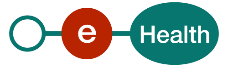 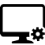 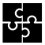 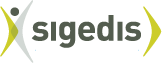 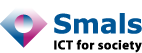 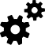 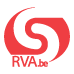 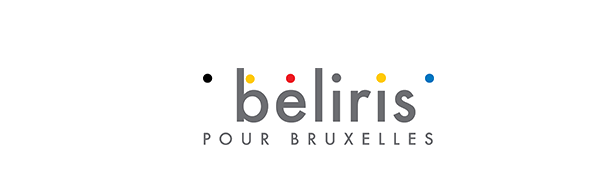 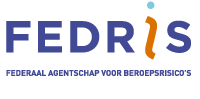 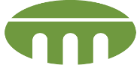 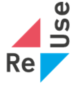 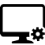 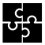 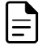 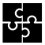 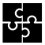 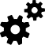 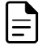 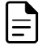 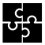 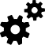 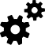 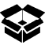 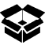 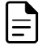 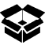 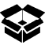 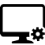 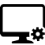 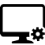 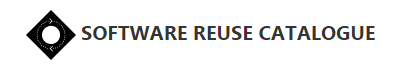 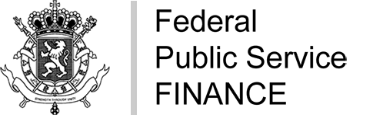 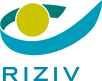 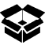 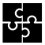 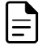 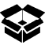 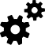 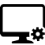 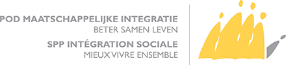 Framework
Library
Product
Service
System
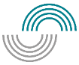 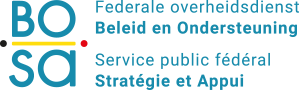 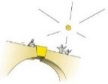 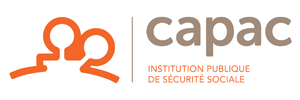 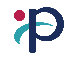 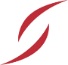 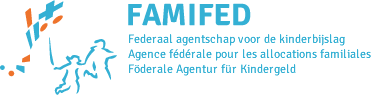 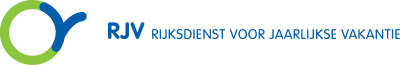 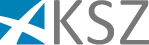 - 30 -
Cluster 3 - Reuse of business components
https://www.ict-reuse.be
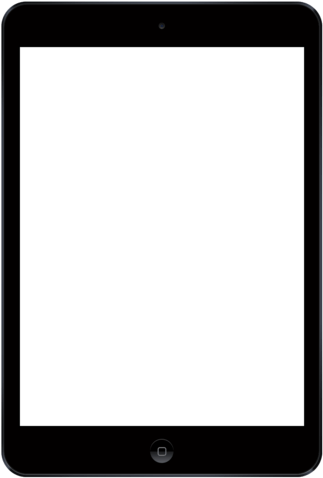 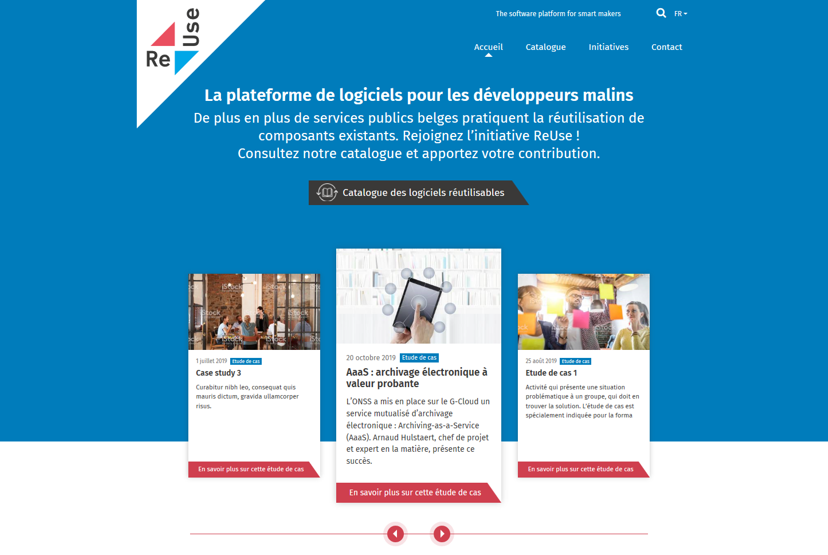 - 31 -
Cluster 3 - Reuse of business components
10.000.000 €
23%
- 32 -
54%
35%
reusable
Reused
ROI
Cluster 3 - Business continuity
Janvier 2019
2 procédures disponibles
Janvier 2020
25 procédures disponibles
3ème data center opérationnel
pour chaque procédure, des tests d’intégration ont été assurés en live avec chaque fournisseur de logiciels
publication des procédures et des fournisseurs de logiciels ayant réussi les tests sur le site web status
- 33 -
Cluster 3 - Business continuity
www.status.ehealth.fgov.be
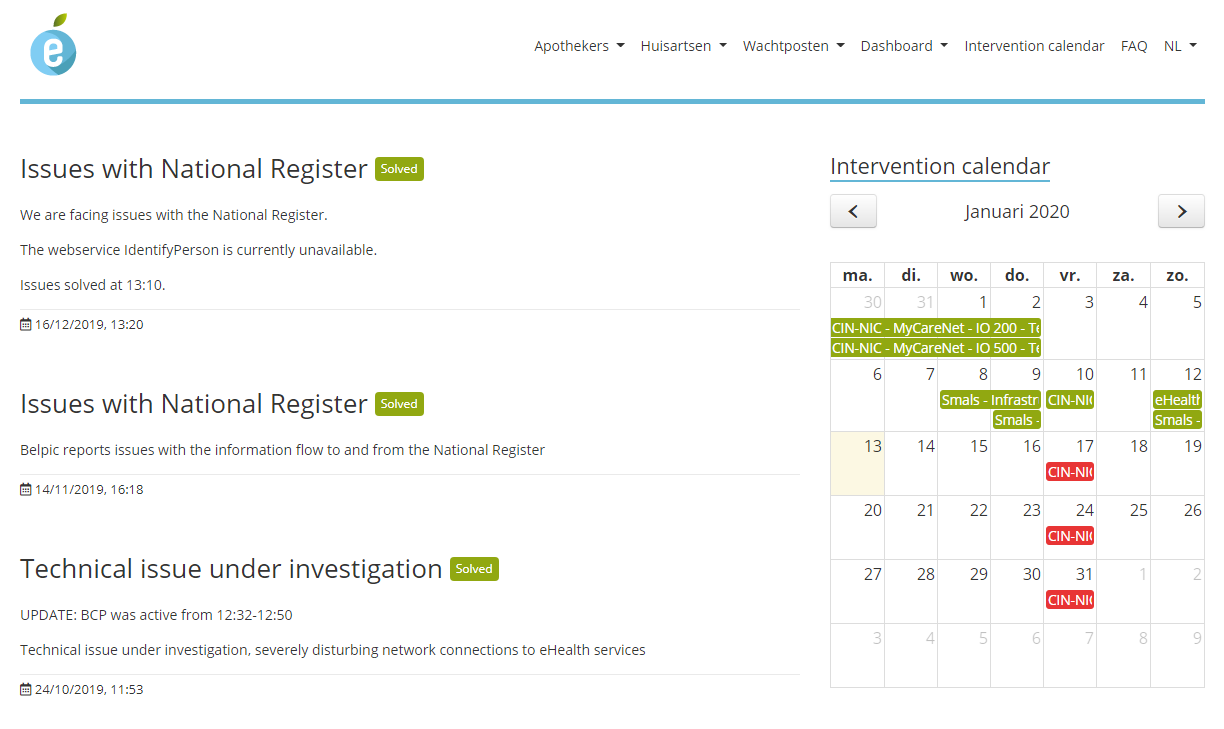 - 34 -
Cluster 3 - Business continuity
Pharmaciens
procédure de secours assurabilité
8 fournisseurs de logiciels ont réussi les tests/intégré la procédure
procédure de secours Recip-e
6 fournisseurs de logiciels ont réussi les tests/intégré la procédure
procédure de secours KGSS
6 fournisseurs de logiciels ont réussi les tests/intégré la procédure
procédure de secours ETEE
6 fournisseurs de logiciels ont réussi les tests/intégré la procédure
procédure de secours Session Management
6 fournisseurs de logiciels ont réussi les tests/intégré la procédure
procédure de secours données du membre
tests prévus en 2020
- 35 -
Cluster 3 - Business continuity
Médecins généralistes
procédure de secours assurabilité générique
9 fournisseurs de logiciels ont réussi les tests/intégré la procédure
procédure de secours tarification
9 fournisseurs de logiciels ont réussi les tests/intégré la procédure
procédure de secours ETEE
9 fournisseurs de logiciels ont réussi les tests/intégré la procédure
procédure de secours Session Management
9 fournisseurs de logiciels ont réussi les tests/intégré la procédure
procédure de secours eAttest
9 fournisseurs de logiciels ont réussi les tests/intégré la procédure
procédure de secours données du membre
tests prévus en 2020
- 36 -
Cluster 3 - Business continuity
Postes de garde
procédure de secours assurabilité générique
1 fournisseur de logiciels a réussi les tests/intégré la procédure
procédure de secours tarification
1 fournisseur de logiciels a réussi les tests/intégré la procédure
procédure de secours ETEE
1 fournisseur de logiciels a réussi les tests/intégré la procédure
procédure de secours Session Management
1 fournisseur de logiciels a réussi les tests/intégré la procédure
procédure de secours eAttest
1 fournisseur de logiciels a réussi les tests/intégré la procédure
procédure de secours données du membre
1 fournisseur de logiciels a réussi les tests/intégré la procédure
- 37 -
Cluster 3 – Dashboard eHealth
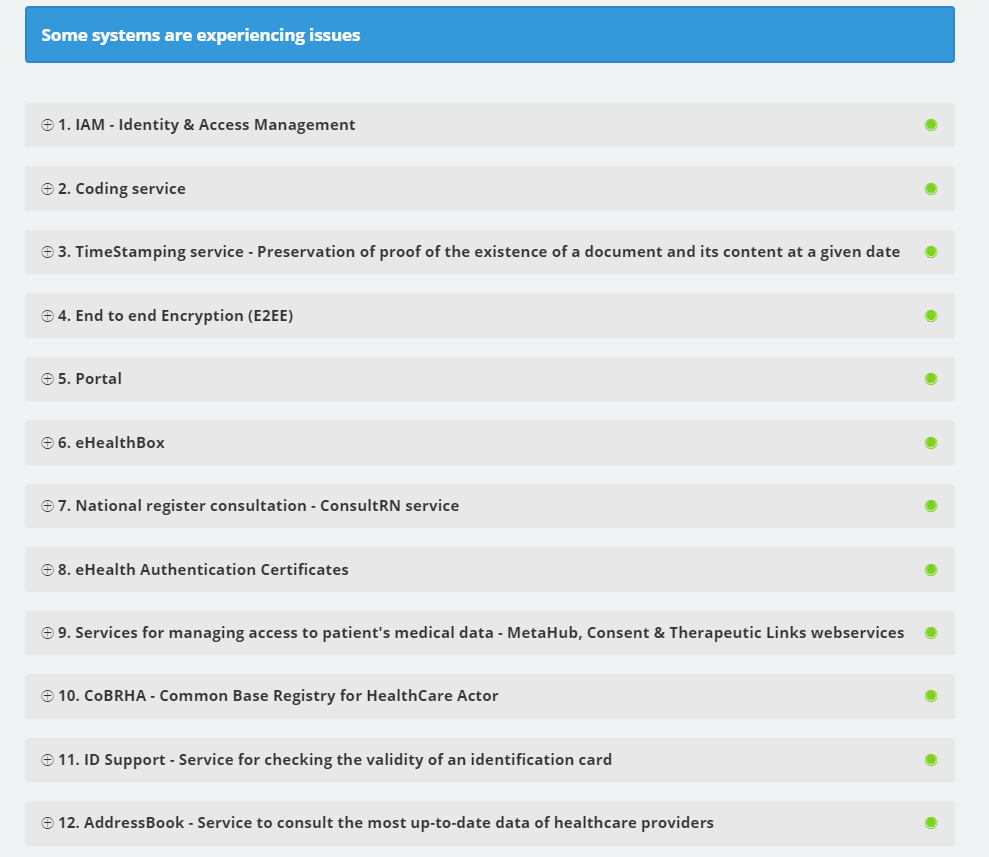 - 38 -
Cluster 3 - Business continuity
Projets 2020
poursuite des tests pour l’intégration des procédures
BCP Hôpitaux
BCP Soins infirmiers à domicile
SLA end-to-end
monitoring end-to-end avec MyCareNet
- 39 -
Cluster 3 – Testomgevingen
Ontwerp en publicatie op het eHealth-portaal van een nieuwe pagina over de testomgevingen van 
het eHealth-platform
Recip-e
Vitalink
het Brussels Gezondheidsnetwerk
het Réseau Santé Wallon
de Algemene Pharmaceutische Bond
MyCareNet 
mHealthBelgium
- 40 -
Cluster 3 – Testomgevingen
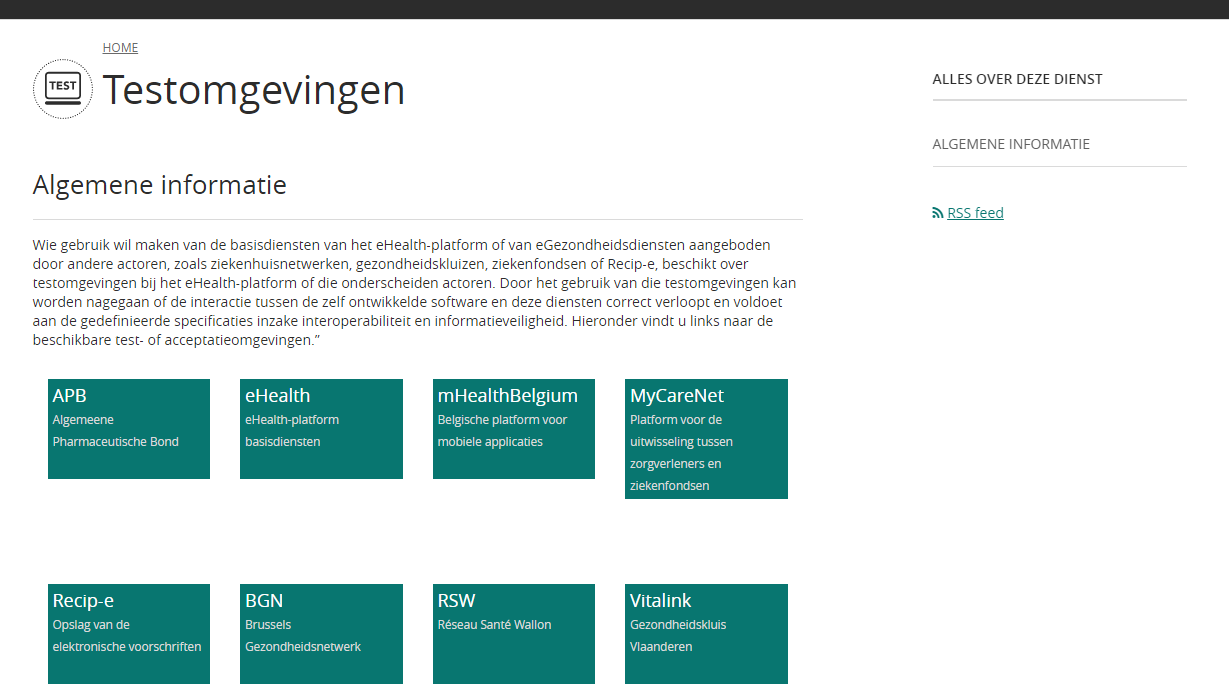 - 41 -
Cluster 3 – CoBRHA+
Realisaties 2019
business requirements  gevalideerd door de Business Decision Maker Group (BDMG - Steering Committee van het project CoBRHA+) 
analyse teneinde een globale schatting te bekomen van de inspanning die vereist is voor de ontwikkeling van de database
schatting eind juni 2019 gevalideerd door BDMG
noodzaak om een nieuw datamodel voor te stellen met behoud van de huidige architectuur van de DB
nieuw datamodel wordt momenteel gevalideerd door technische en business-groepen
noodzaak om de huidige DB te migreren naar de nieuwe
Projecten 2020
voorstelling van het nieuwe datamodel aan BDMG begin 2020
oplossingen voor open vragen
migratie nieuwe DB
gezamenlijk door eHealth-platform en FOD Volksgezondheid op iteratieve wijze (lessons learned uit migratie SAM-CoBRHA)
- 42 -
Cluster 3 – SAM V2
Réalisations 2019
accords conclus avec l’INAMI, l’AFMPS, le CBIP et l’industrie concernant 
l’identification
l’enregistrement
la composition
les modalités de remboursement
les notices d’emploi des médicaments
en ce qui concerne les médicaments > SAM V2 complète et disponible en production
adaptations structurelles au DICS-pipe (Drug Information Consultation System)
- 43 -
Cluster 3 – SAM V2
Réalisations 2019
concertation sur les besoins pour garantir l’usage correct de la version SAM V2 dans le cadre de la prescription électronique
les logiciels doivent permettre de
créer une prescription électronique en mentionnant
le numéro de version de la SAM V2
l’identifiant du produit prescrit issu de la SAM v2 
envoyer cette prescription électronique à Recip-e V4 conformément aux spécifications approuvées
obligatoire au 31/12/2019 mais dans les faits ne sera testé qu’en 2020
octobre 2020 pour que tous les softs soient OK
- 44 -
Cluster 3 - Enregistrement des logiciels
Réalisations en 2019
révision des critères pour la médecine générale 
enregistrement tant fonctionnel (socle de base) que modulaire
révision des critères pour les soins infirmiers
Publication sur le portail eHealth de la documentation technique utile aux fournisseurs pour faire enregistrer leur logiciels
documentation critères fonctionnels
documentation critères modulaires 
scénario de tests
Création et publication sur le portail eSanté d’un outil de recherche qui offre un aperçu consolidé des logiciels homologués, selon le profil du prestataire
- 45 -
Cluster 3 – Enregistrement des logiciels
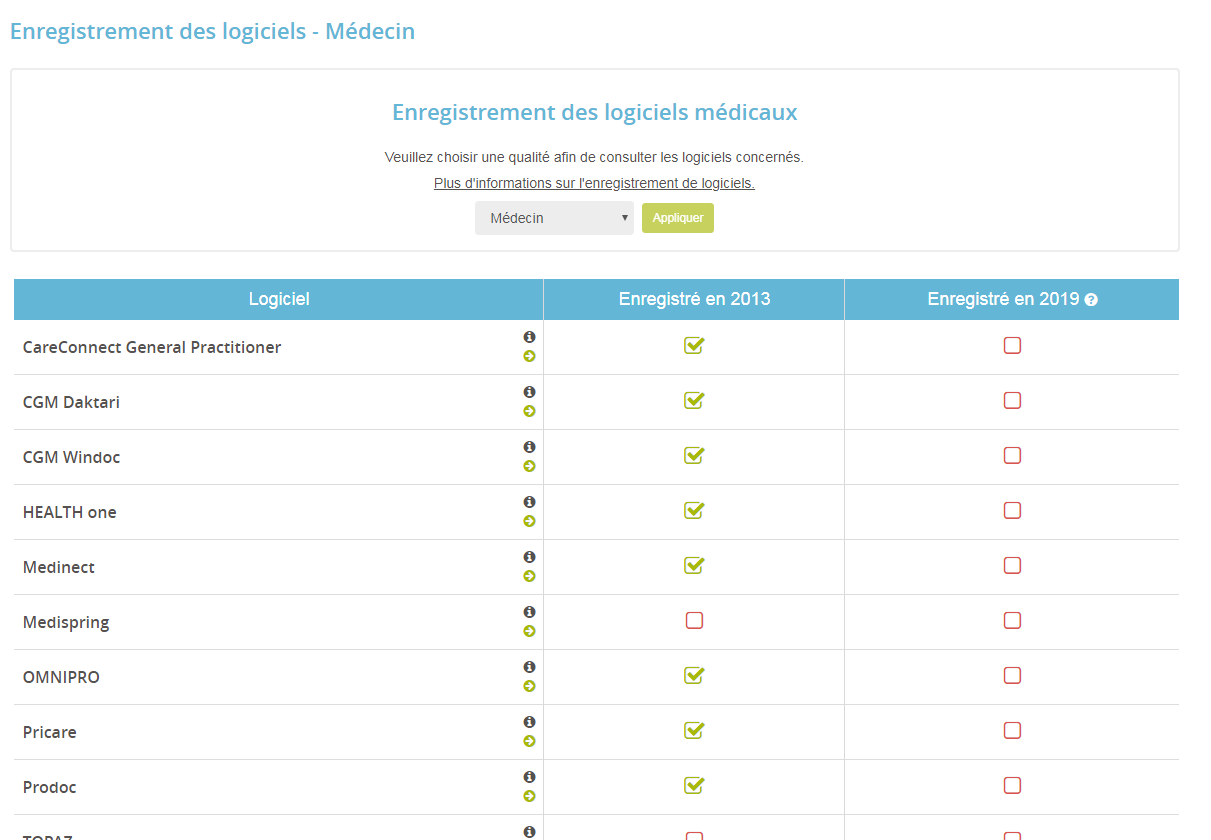 - 46 -
Cluster 3 - Enregistrement des logiciels
Fiche récapitulative pour chaque fournisseur de logiciel
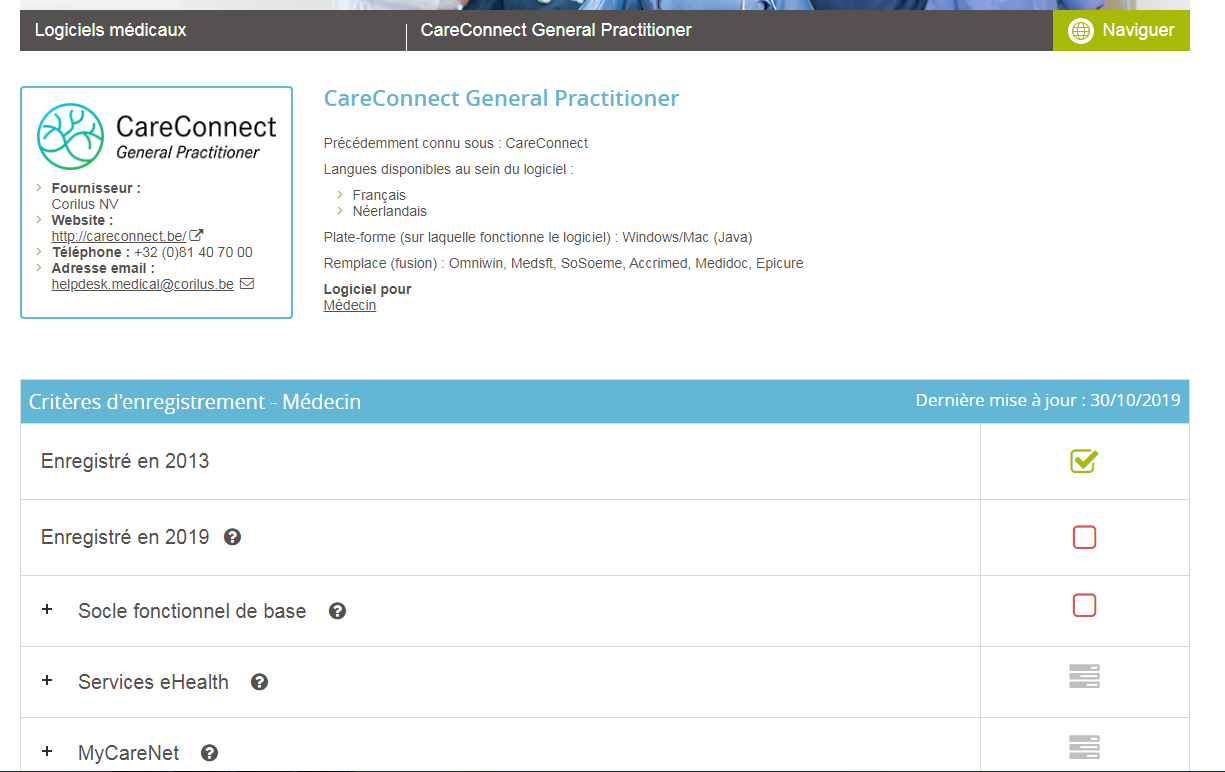 - 47 -
Cluster 3 - Enregistrement des logiciels
Dans ce cadre, opportunité d’opérer une distinction entre les services en ligne de type webapp et les services en ligne de type webservice
lisibilité 
compréhension
- 48 -
Cluster 3 - Enregistrement des logiciels
- 49 -
Cluster 3 - Enregistrement des logiciels
- 50 -
Cluster 3 - Enregistrement des logiciels
Projets 2020 
exercice d’enregistrement des logiciels pour les soins infirmiers
tests additionnels pour les médecins généralistes
critères fonctionnels reportés 
structuration des dossiers médicaux et critères visant à la qualité des données
critères modulaires reportés
LOINC Labo, Mult-eMediatt, …
critères modulaires additionnels
standardisation schéma de médication, possibilité d’utilisation de la eBox pour envoyer les attestations, …
révision critères en kinésithérapie et entame de l’exercice d’enregistrement
fin de l’exercice de définition des critères prévu pour mars 2021
mise en place d’une cadastre des logiciels utilisant les services de la plate-forme eHealth
- 51 -
Cluster 4 - Elektronisch voorschrift
Elektronisch medisch voorschrift voor ambulante patiënten verplicht sinds 1 januari 2020
Betreft voorschriften opgesteld door een ambulante voorschrijver (huisarts, specialist, vroedvrouw of tandarts) 
in de praktijk van de voorschrijver
bij een raadpleging in het ziekenhuis (ambulant)
in andere sectoren waar een voorschrift aangemaakt wordt, zoals wachtposten, Instituut voor Tropische Geneeskunde, enz.
Enkel voor geneesmiddelen
voorgeschreven op merknaam
op stofnaam of in de vorm van een magistrale bereiding
ongeacht of het geneesmiddel al dan niet terugbetaald wordt
- 52 -
[Speaker Notes: NL]
Cluster 4 - Elektronisch voorschrift
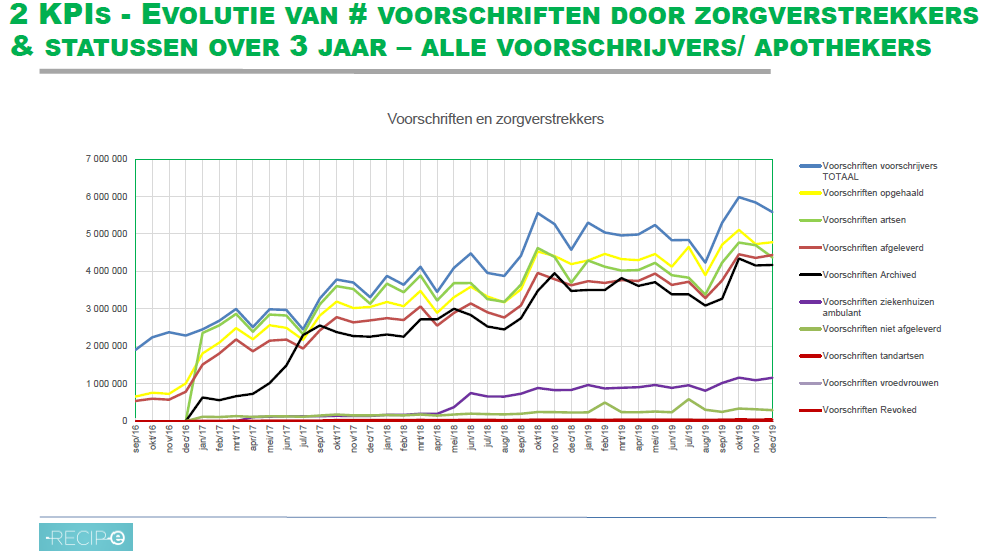 - 53 -
[Speaker Notes: NL]
Cluster 4 - BelRai
Réalisations en 2019
analyse des besoins et nouvelles fonctionnalités
Hubs/Metahub, eHealthBox,…
adaptation des DU avec de nouveaux groupes-cibles
analyse des besoins des entités fédérées
lancement des projets pour la Flandre, la Wallonie et Bruxelles
Projets 2020
poursuite des projets d’interface avec la plate-forme eHealth
Pilote: SPF Santé publique
la plate-forme eHealth assiste le développement des différents flux fédéraux et ceux des entités fédérées
- 54 -
Cluster 4 - Vidis
Schéma de médication
aperçu schématique de tous les médicaments qu'un patient prend ou qui ont été prescrits à ce patient
Partage de données et d’informations, via les hubs entre
les acteurs de soins ambulants
le secteur ambulant et le milieu hospitalier
avec et par le patient et son entourage
2020
développement du volet patient via intégration dans MaSanté.be
intégration de la prescription électronique dans le schéma
Pilote: INAMI
24/01/2020
55
Cluster 5 – Orgadon
Enregistrement de la déclaration de volonté pour le don d'organes et don de matériel corporel
enregistrement sous 2 conditions
être inscrit(e) dans le registre de la population ou depuis plus de 6 mois dans le registre des étrangers
être capable d’exprimer sa volonté et avoir suffisamment de maturité pour prendre une telle décision
si incapacité > possibilité de faire enregistrer son opposition par son représentant légal, son administrateur ou un parent proche
pour les médecins généralistes, obligation de vérifier si un mineur qui veut enregistrer sa déclaration de volonté de manière indépendante est capable de manifester sa volonté de manière indépendante
possibilité de modifier sa déclaration à tout moment
Acceptation en cours, mise en production prévue pour le 01/07/2020 
intégration dans MaSanté.be
- 56 -
Eveneens in 2019…Andere projecten 2020
- 57 -
Basisdiensten eHealth
Aantal transacties via de basisdiensten eHealth

4.122.144.738 in 2015
7.067.227.936 in 2016
10.055.636.938 in 2017
13.332.679.791 in 2018
15.095.149.373 in 2019
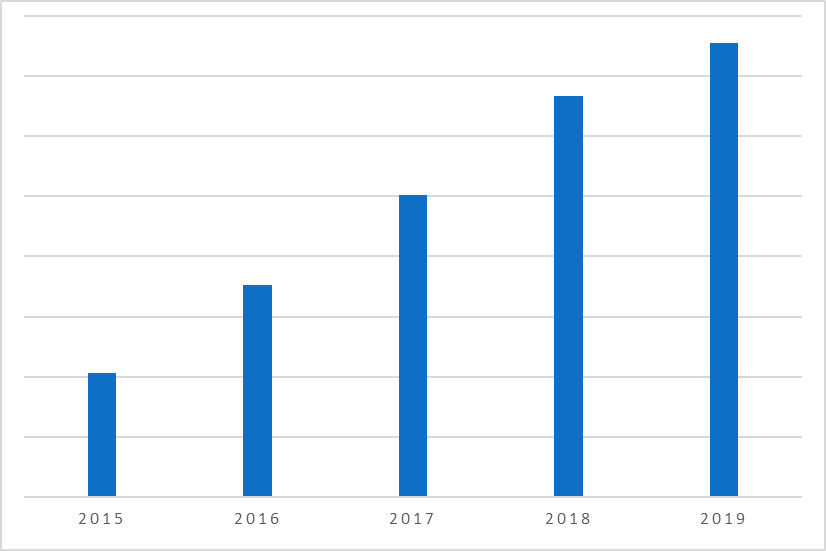 - 58 -
[Speaker Notes: NL]
eHealth-certificaten
25.753 nieuwe certificaten aangemaakt in 2019

37.109 certificaten voor ‘beroepsbeoefenaars’ actief p 31/12/2019

7.329 certificaten voor ‘instellingen’ actief op 31/12/2019
- 59 -
[Speaker Notes: NL]
Connecteurs eHealth
Nouvelles fonctionnalités/adaptations en 2019
connecteurs business
‘eAttest V2’ pour le groupe cible des dentistes
+ ajout de la fonctionnalité additionnelle « Cancel» pour tous les groupes cibles (médecins et dentistes)
‘Consult Member Data’ pour les médecins
BCP /Hubservices V1
ajout de la possibilité d’utiliser le champ kmehr ID-ENCRYPTION-KEY pour inclure la clé publique d’encryption dans la requête
‘Genins’ pour les bandagistes
ajout des certificats émis par Zetes au Trust store
ajout d’un nouveau service MemberData Async (asynchrone) pour les
infirmiers
sages-femmes
bandagistes
orthopédistes
- 60 -
[Speaker Notes: NL]
Connecteurs eHealth
Nouvelles fonctionnalités/adaptations en 2019
connecteurs business
ajout de nouvelles opérations MOHM dans le connecteur business VSBnet Async 
consultSupportAndRepairList
getConsultSupportAndRepairList
cancelApplication
getCancelApplication
‘Mediprima Consult V2’ pour les médecins et pharmacies
modification des XSD MyCareNet pour le service MedAdmin
connecteurs techniques
mise à jour de la librairie cryptolib (V2.1.3)
corrections sur les endpoints ‘Single Sign On’
ajout de possibilités de configuration (STS on IDP)
- 61 -
[Speaker Notes: NL]
Portails eHealth - eSanté
356 publications en 2019
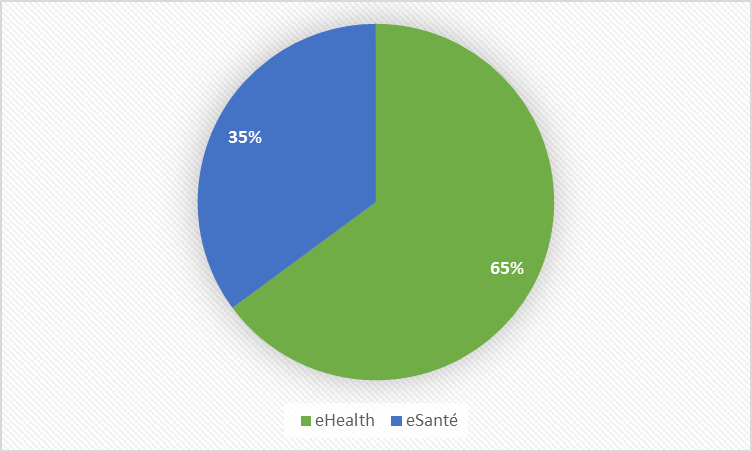 - 62 -
[Speaker Notes: NL]
eHealthBox V4
Problemen met de huidige versie van eHealthBox
oud monolithisch systeem
moeilijk te onderhouden
uitbreidbaarheid beperkt
database heeft moeite om volume bij te houden
relationeel model niet aangepast aan vereisten
huidige “attachment”-beheer veroorzaakt traagheid
- 63 -
[Speaker Notes: NL]
eHealthBox V4
Voorgestelde oplossing
documentgeoriënteerde database 
meer afgestemd op behoeften
onderzoek heeft aangetoond dat oplossing toekomstbestendig is
opslag van bijlagen
ondersteund in een specifieke architectuur
nieuwe toepassing die de functionaliteiten omvat met betere performantie en uitbreidbaarheid
voorziene potentiële groei van 80.000 naar 850.000 mailboxen (gebruikers)
nieuwe back-end gebaseerd op een moderne architectuur
dev-ops micro-services
RESTful web services
connectie via authenticatieserver
elke oproep vereist Oauth-token
- 64 -
[Speaker Notes: NL]
eHealthBox V4
Scope
eHealthBox développé pour être disponible au maximum de ses capacités
aucun changement majeur dans les fonctionnalités
correction de bugs et des fonctionnalités obsolètes
les fonctionnalité V3 ne changent pas
la V3 existera en parallèle de la V4
opportunité d’accorder à la webapp un nouveau look & feel
Mise en production Avril 2020
- 65 -
[Speaker Notes: NL]
eHealthBox V4
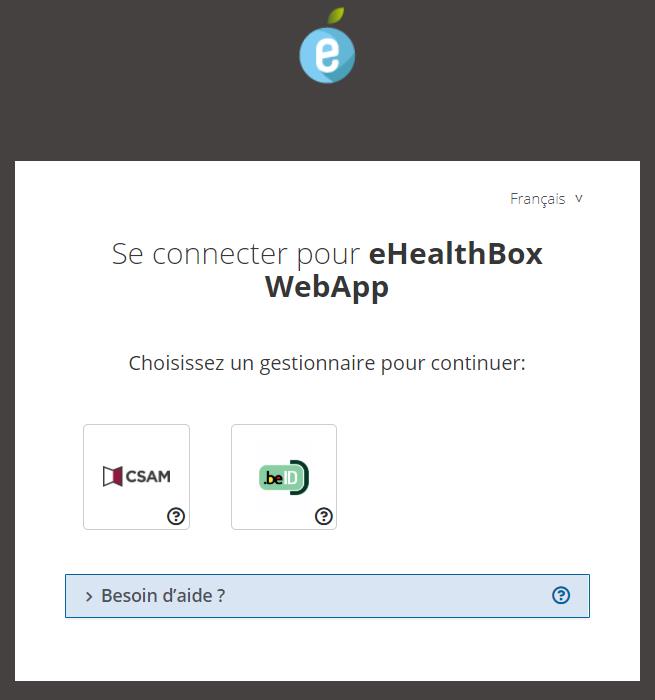 - 66 -
[Speaker Notes: NL]
eHealthBox V4
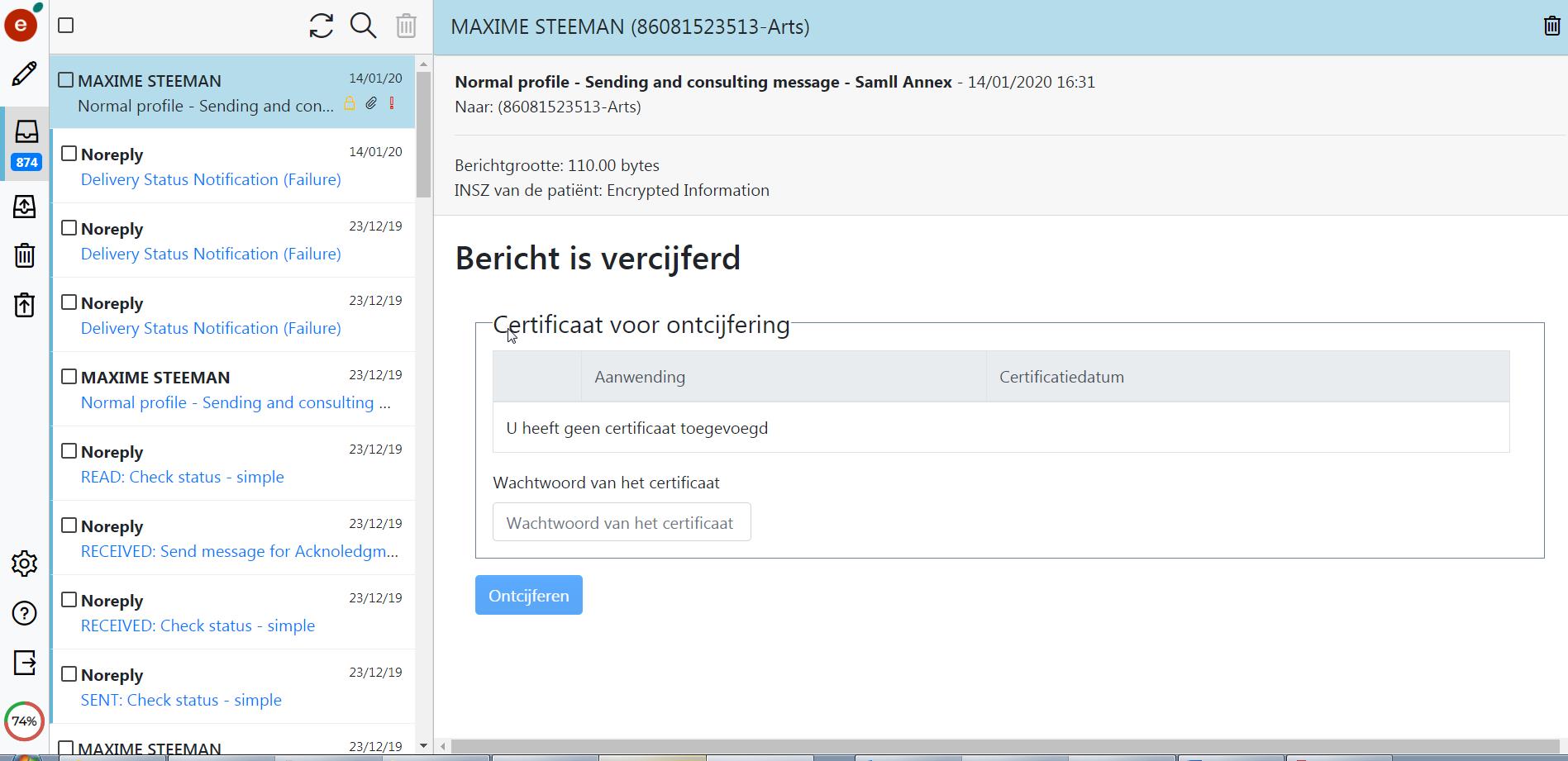 - 67 -
[Speaker Notes: NL]
Consult RN
Réalisations 2019 
réécriture de la partie ‘Consult RN’ sur le portail
adaptation des formulaires (aspects GDPR et lisibilité)
clarification des rôles
amélioration de la procédure de traitement des demandes en interne
mise en place d’un groupe d’utilisateurs business 
objectif: capter les besoins et difficultés des utilisateurs + les sensibiliser à une utilisation correcte du service
exécution de la délibération du CSI de mars 2018
permet aux médecins individuels d’accéder à certains services de Consult RN pour
créer des bis
vérifier la mise jour de certains données d’identification pour
les finalités de Recip-e
les mises à jour du DMI
mise en œuvre de minilabs  avec les logiciels de médecine générale
roll out de novembre 2018 à mars 2020
le site ‘status’ indique désormais les indisponibilités du RN et des registres BCSS
- 68 -
[Speaker Notes: NL]
Consult RN
Réalisations 2019 
analyse des modifications à implémenter sur les services Consult RN suite à la migration BCSS
organisation d’une séance d’information technique en novembre pour tous les utilisateurs
sensibilisation des partenaires du GT Accès à l’importance que chaque partenaire gère les mutations (e.a décès) 
sensibilisation des membres du GT Sécurité de l’information 
en interne : réunions bimensuelles de suivi
- 69 -
[Speaker Notes: NL]
Consult RN
Objectifs 2020
adaptation de tous les services Consult RN suite à la migration BCSS selon un planning itératif défini 
mise en production prévue le 18/10/2020
accompagnement intensif des utilisateurs
organisation de minilabs au T4/2020
poursuite de la sensibilisation des utilisateurs à l’utilisation optimale du service Consult RN 
notamment par le biais de l’inscription aux mutations et de la gestion des abonnements
- 70 -
[Speaker Notes: NL]
eBirth V2
Réalisations 2019
décision par l’ensemble des stakeholders  de la mise en place de la V2
définition et prévisions des flux
analyse et perfectionnement des solutions 
réalisation des tests en intégration pour le flux de notification de naissance
Projets 2020
tests dans l’environnement d’acceptation et mise en production
du flux de notification de naissance 
du flux médical
du flux socio-économique
- 71 -
[Speaker Notes: NL]
Timestamping V2 & Quota management
Réalisations 2019
infosession relative à la nouvelle version (Timestamping v2)
analyse des besoins clients réalisée sur base d’une enquête auprès des utilisateurs
freeze des besoins business et développement de la version beta
review de la procédure de contrôle interne
Projets 2020
quota management
implémentation d’une procédure complémentaire pour les organisations autres que hôpitaux (en coordination avec l’INAMI)
- 72 -
[Speaker Notes: NL]
Mobile Health
Uitvoeringen 2019
kader voor de mHealth-acties > efficiënte implementatie 
ondersteuning van de zorg die gebruik maakt van mHealth-toepassingen
juridisch, financieel en organisatorisch kader integratie in de bestaande en nieuwe zorgafspraken
integratie van de eHealth-diensten in mHealth
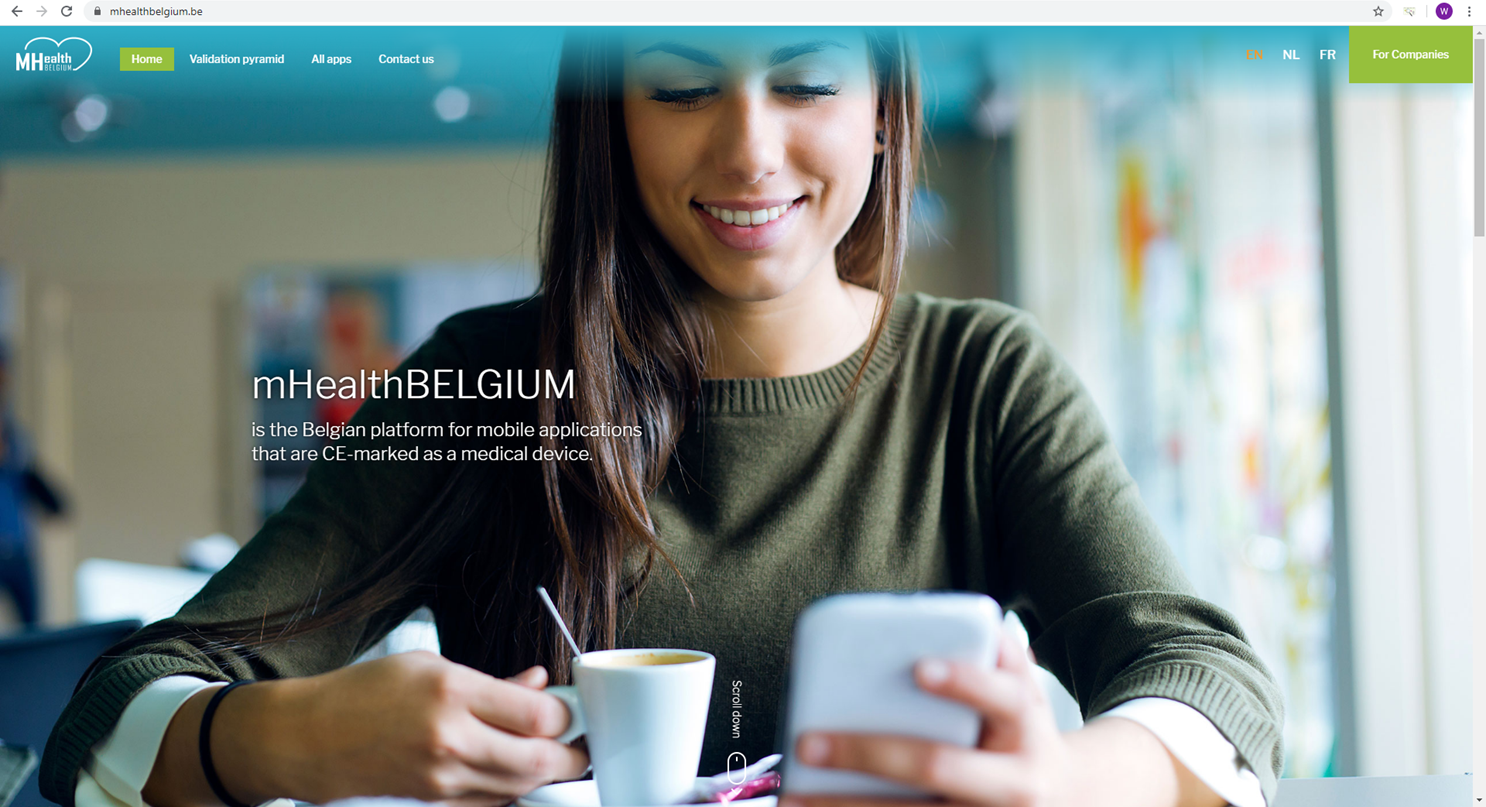 - 73 -
Mobile Health
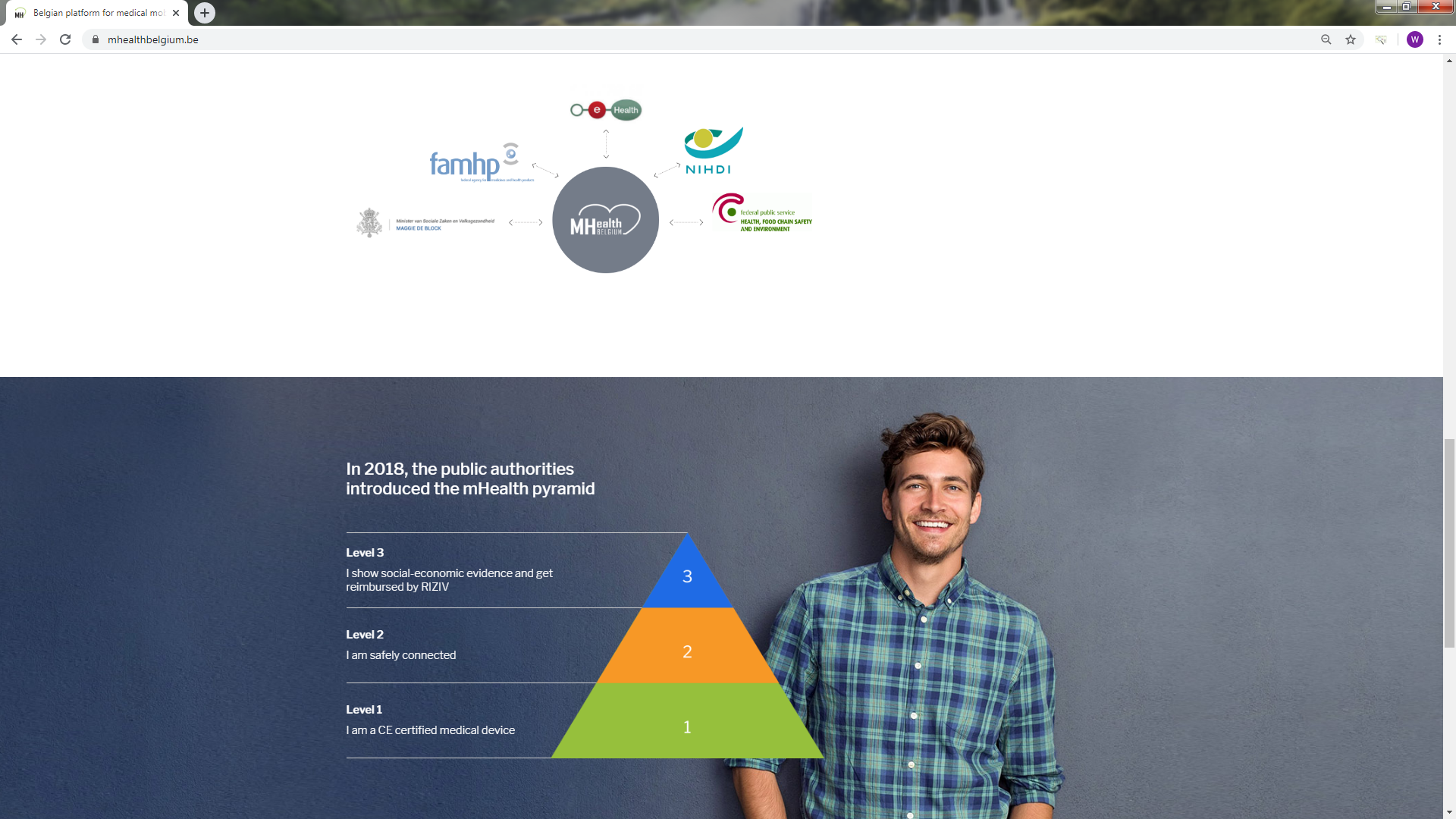 - 74 -
Mobile Health
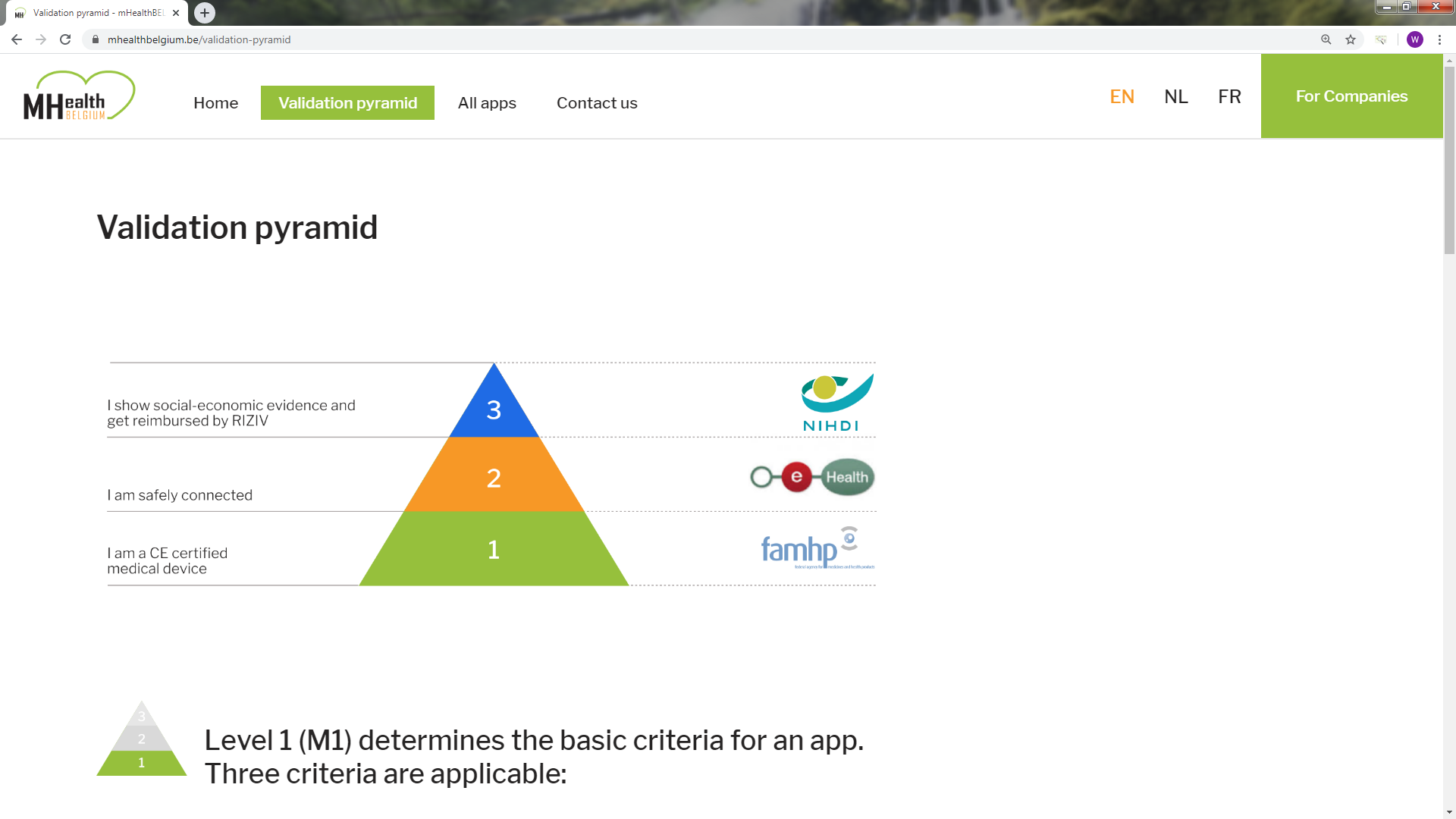 - 75 -
Mobile Health
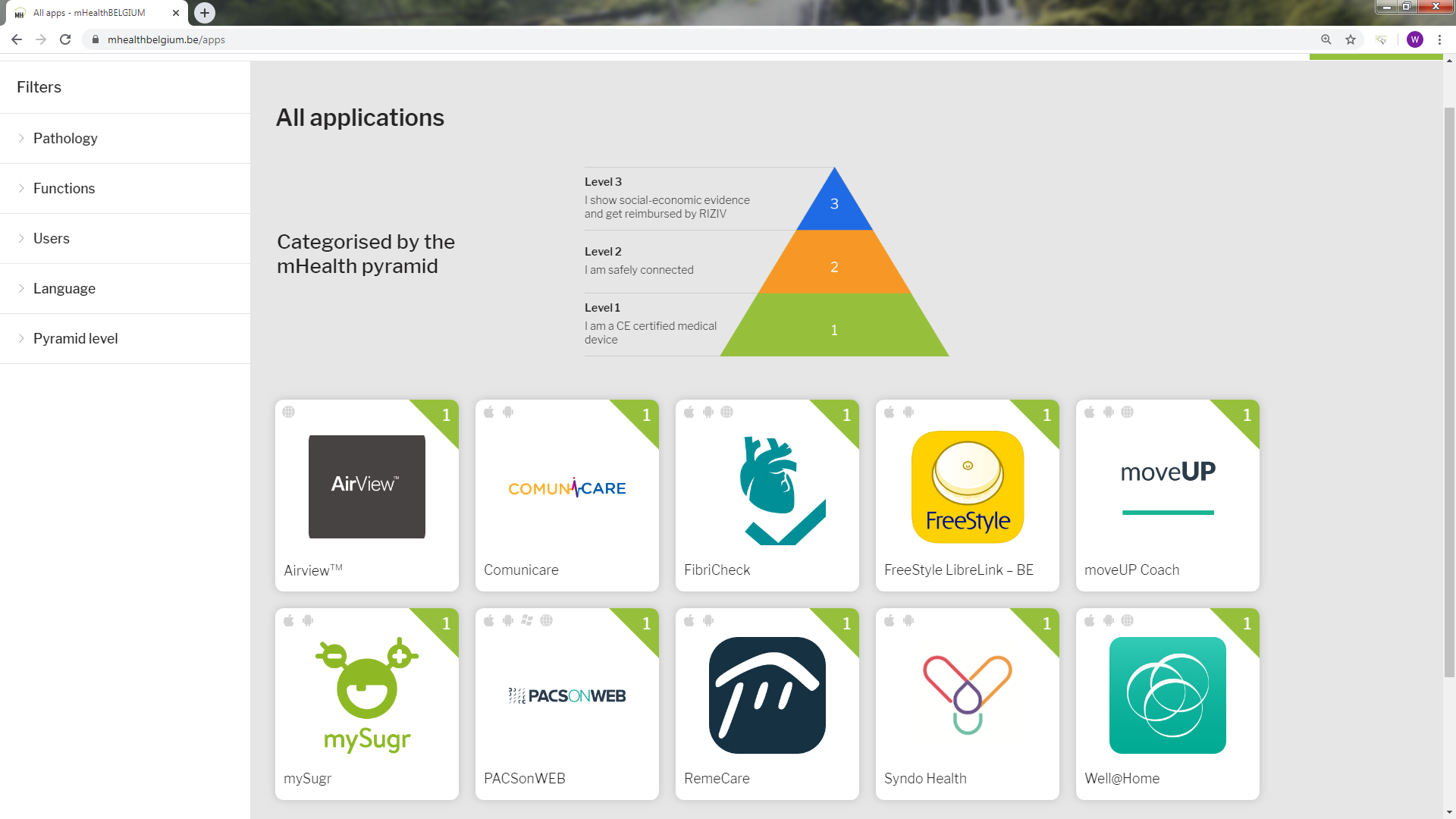 - 76 -
Organisation interne Budget
- 77 -
Organisation interne - Budget
Budget initial 2020
montant accordé par le SPF BOSA (Cellule Budget): 14.824.938 € (ce qui correspond au budget normé)
objectifs
soutenir les axes stratégiques de la Roadmap 3.0
renforcer la stabilité et assurer la continuité du business de la plate-forme eHealth
Avances sur BSM 2019 vers 2020
4.100.000  €
objectifs
soutien aux projets et investissements n’ayant pu complètement être réalisés en 2019
- 78 -
Organisation interne - Budget
Affaires courantes du gouvernement 
IPSS sous prudence budgétaire dès le début de l’année
pour toute nouvelle dépense
avis positif préalable du commissaire du gouvernement si montant > 31.000 € TVAC
accord préalable du ministre du Budget 
si montant > 70.000€ HTVA (procédure négociée sans publication) 
si montant > 130.000€ HTVA (autres procédures)
d’application pour tous les BSMs y compris celui concernant le personnel détaché (nouveaux recrutements)
> un dossier global avec tous les BSMs a été introduit auprès du ministre du Budget
- 79 -
Besluit Belangrijke projecten 2020
- 80 -
Besluit / Belangrijke projecten
API gateway
CoBRHA +
voorstelling nieuw datamodel
migratie nieuwe DB
Sam V2
testen voor effectieve integratie van software
Recip-e V4
Registratie van softwarepakketten
registratie van softwarepakketten voor verpleegkundigen
bijkomende testen voor huisartsen
herziening criteria voor kinesitherapie en starten van registratie
24/01/2020
81
Conclusion / Projets majeurs
eHealthBox V4
mise en production
Cluster 3 – Operational excellence
BCP
poursuite des tests pour l’intégration des procédures
BCP Hôpitaux
BCP Soins infirmiers à domicile
SLA’s end-to-end
monitoring end-to-end avec MyCareNet
Cluster 0 – eHealth pilote pour consents, therlink & carelink
24/01/2020
82
MERCI  A TOUS !Meilleurs voeux pour 2020 !
- 83 -